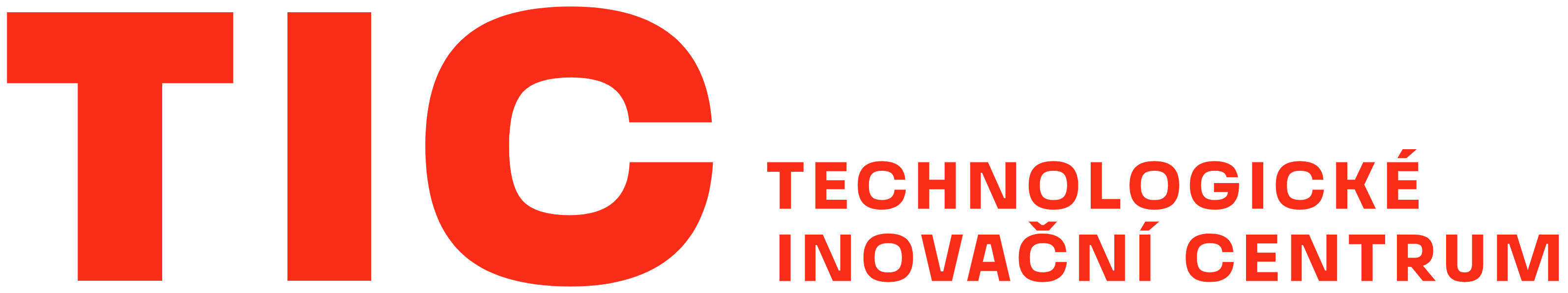 Ukazatele atraktivity rozvojových aglomerací

Lukáš TrčkaTIC Zlín

Konference “UDRŽITELNÉ BYDLENÍ” I Valašské Klobouky I 14. 9. 2023
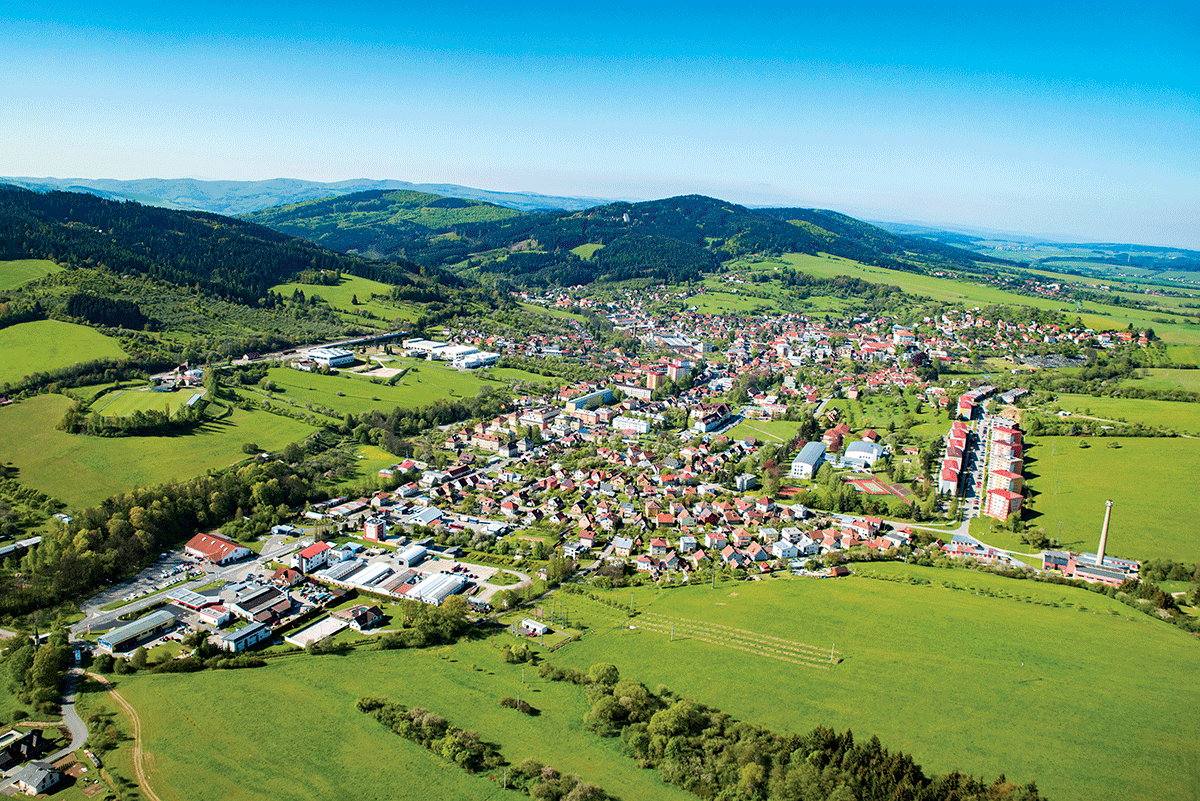 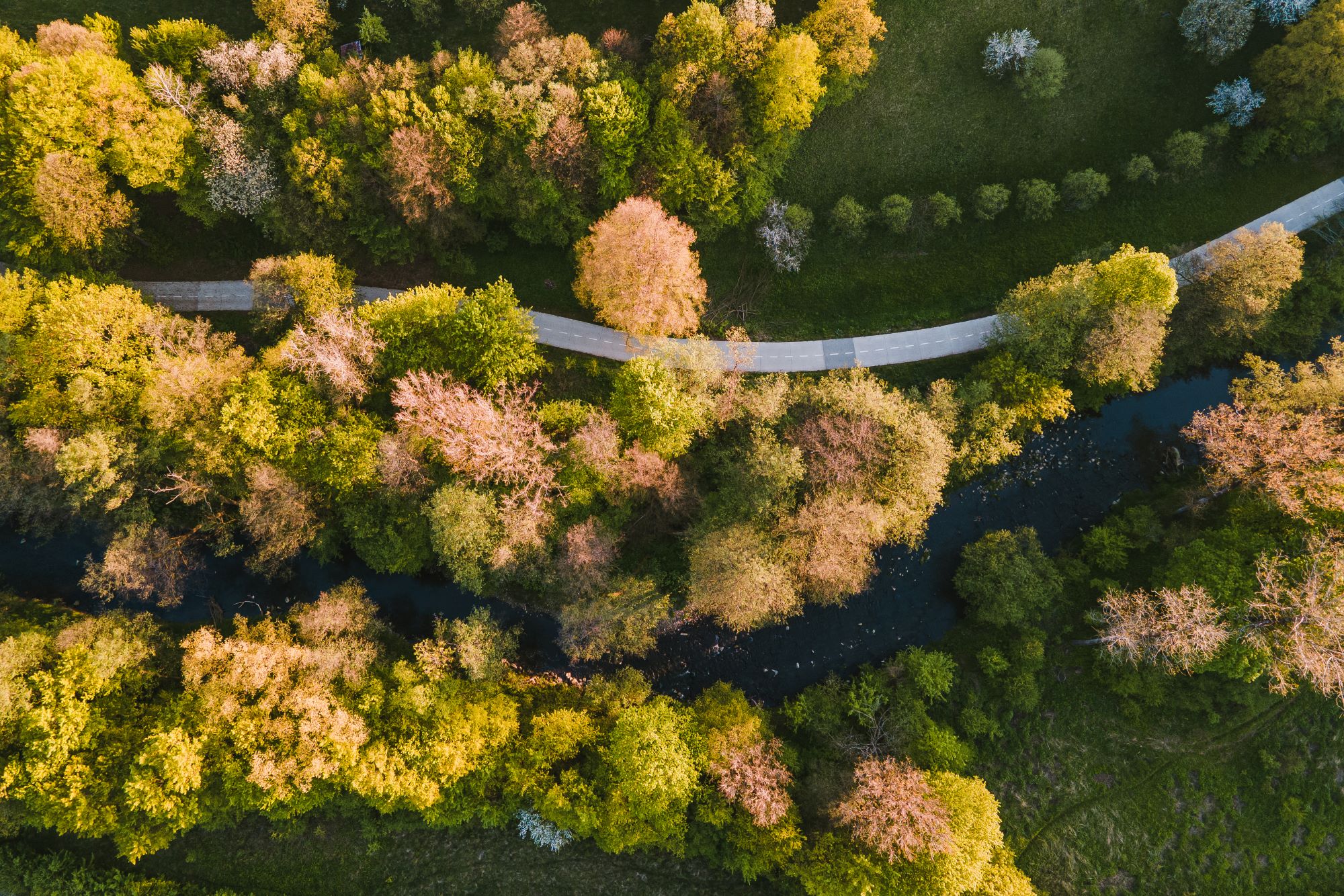 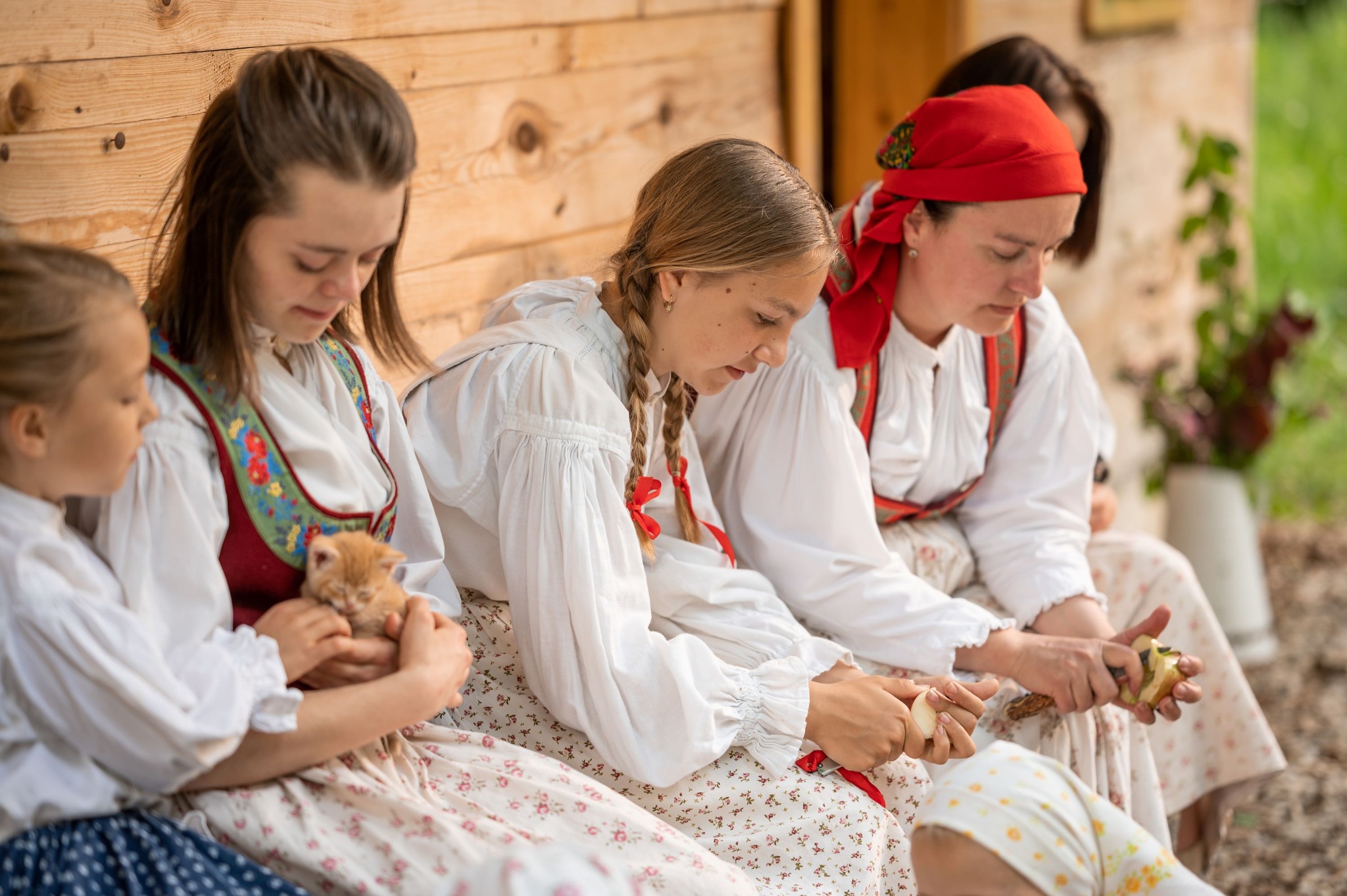 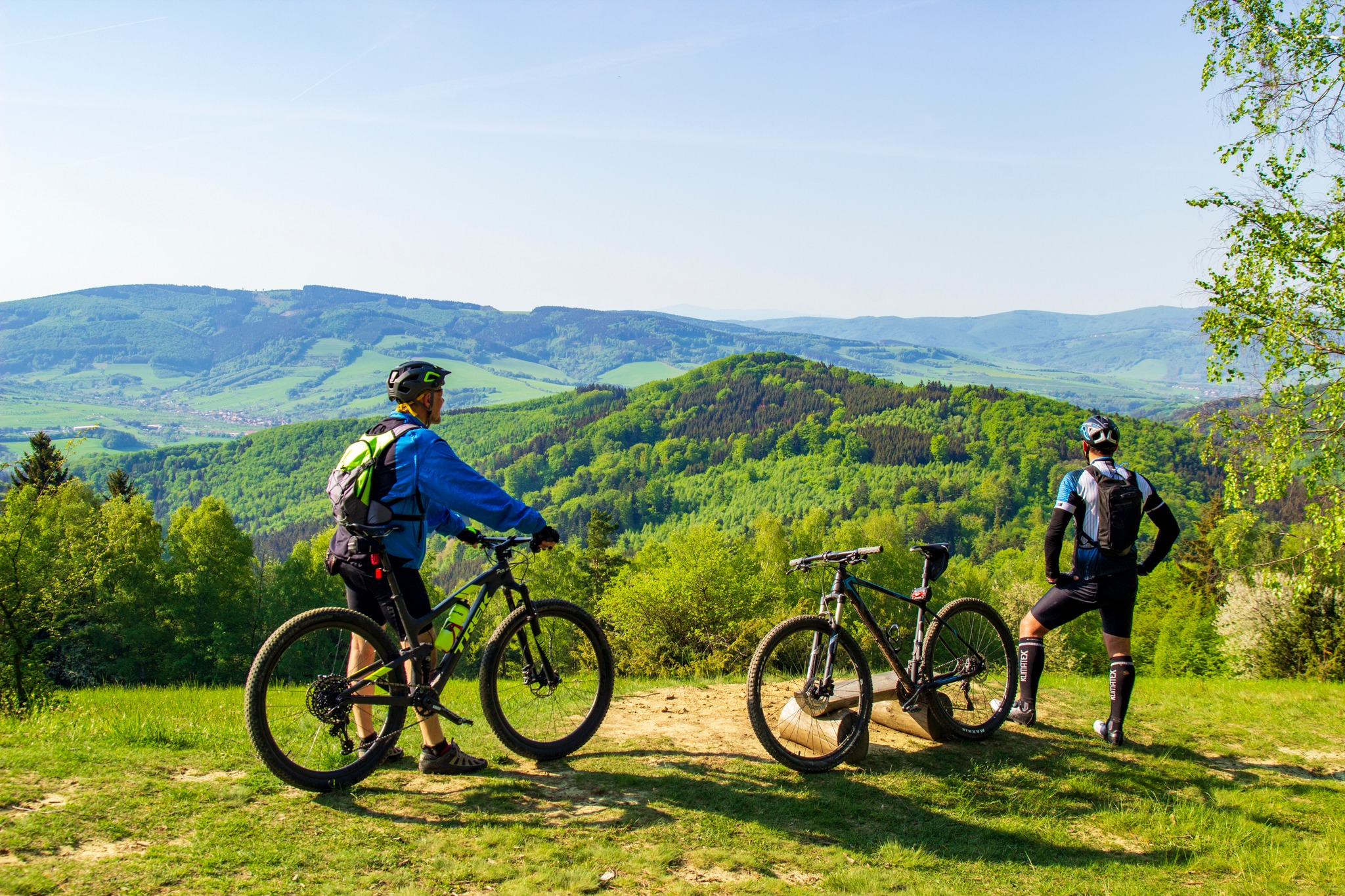 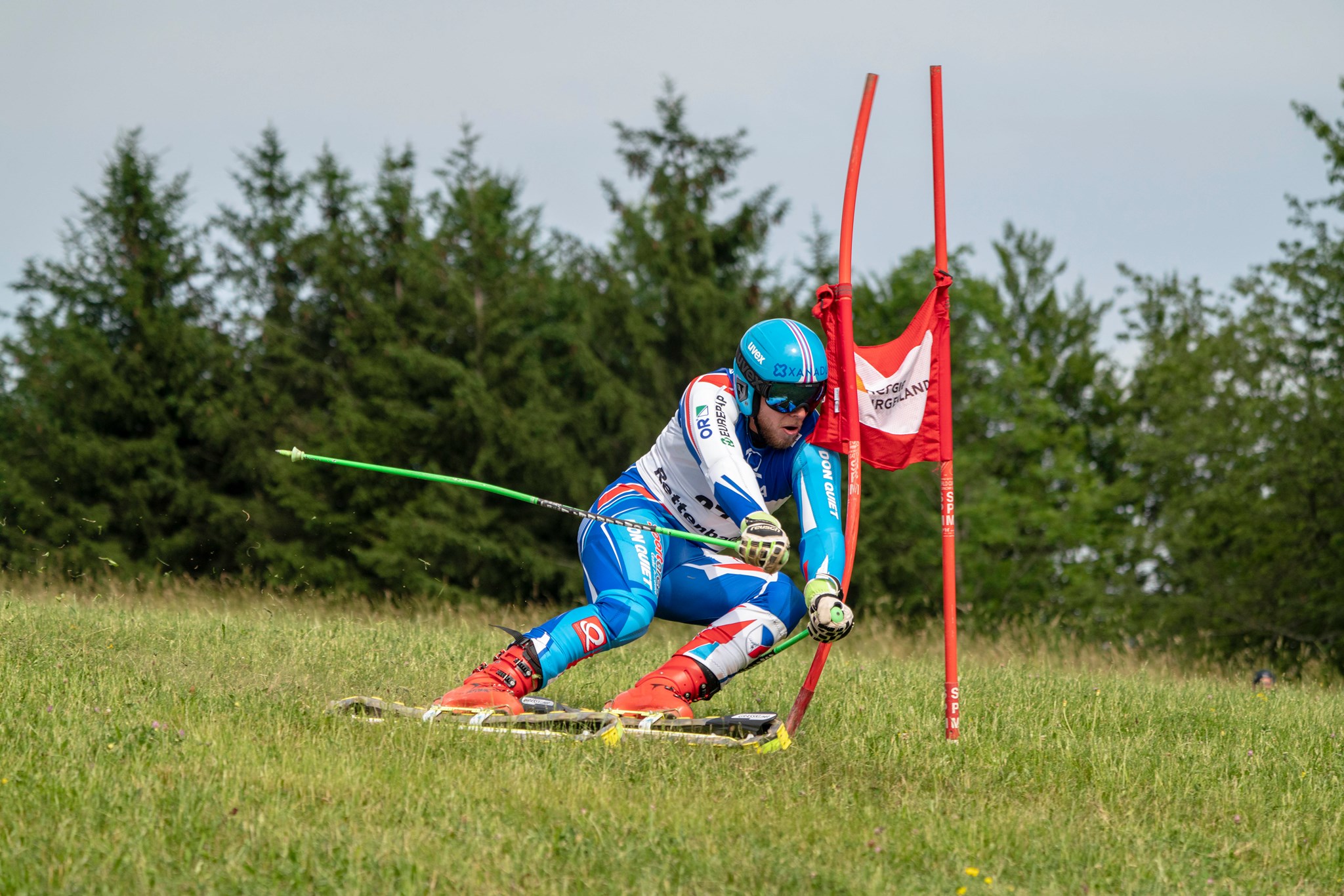 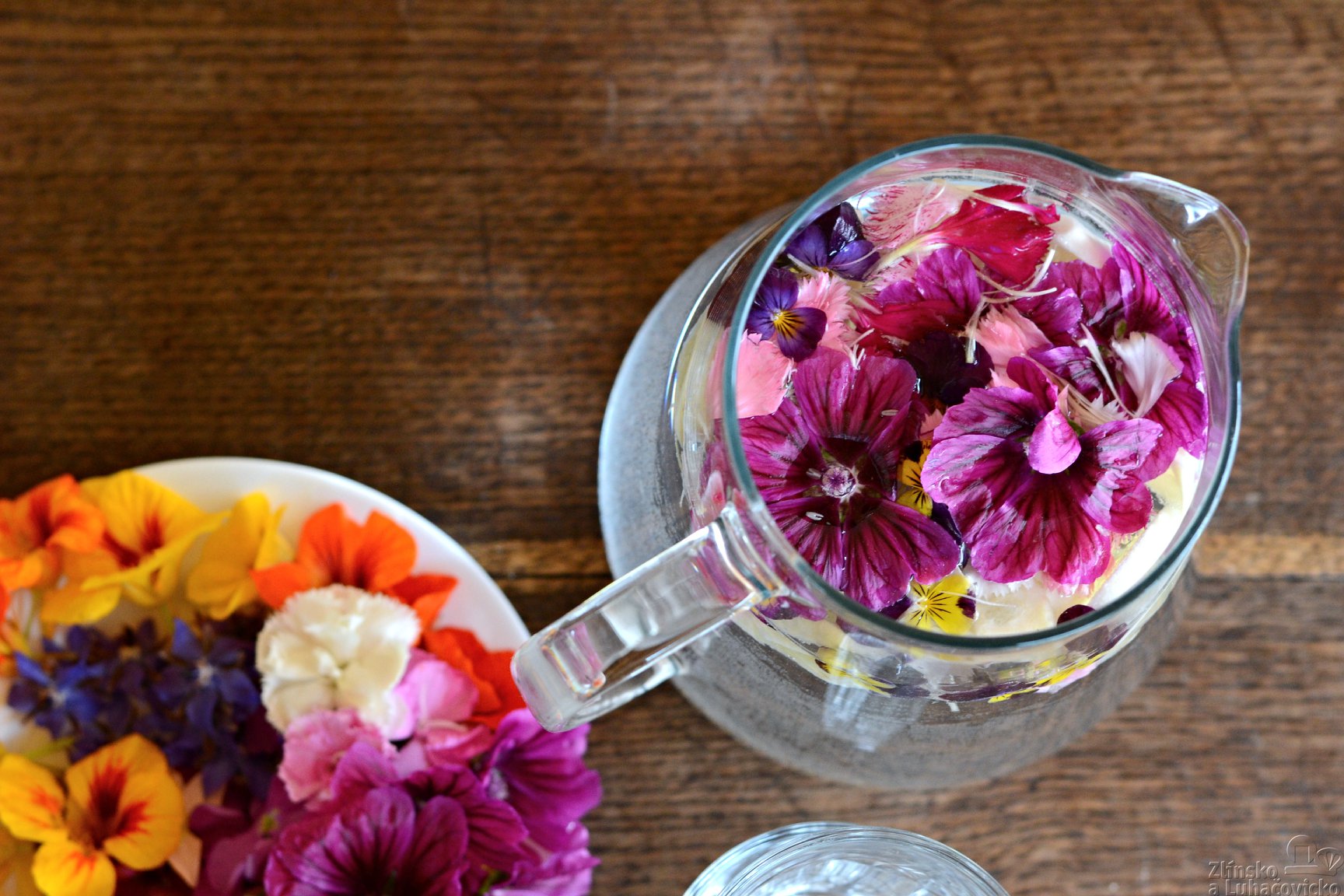 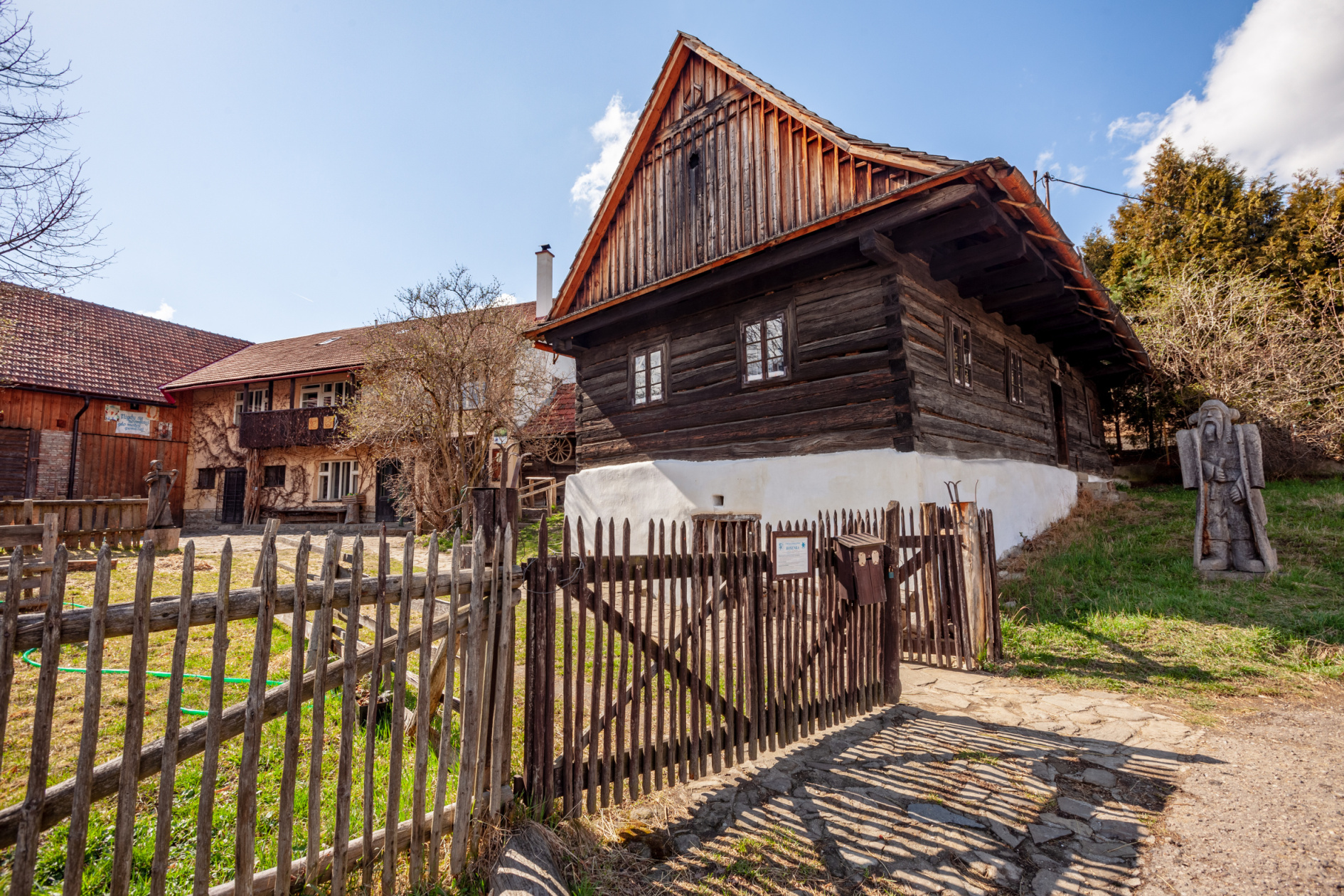 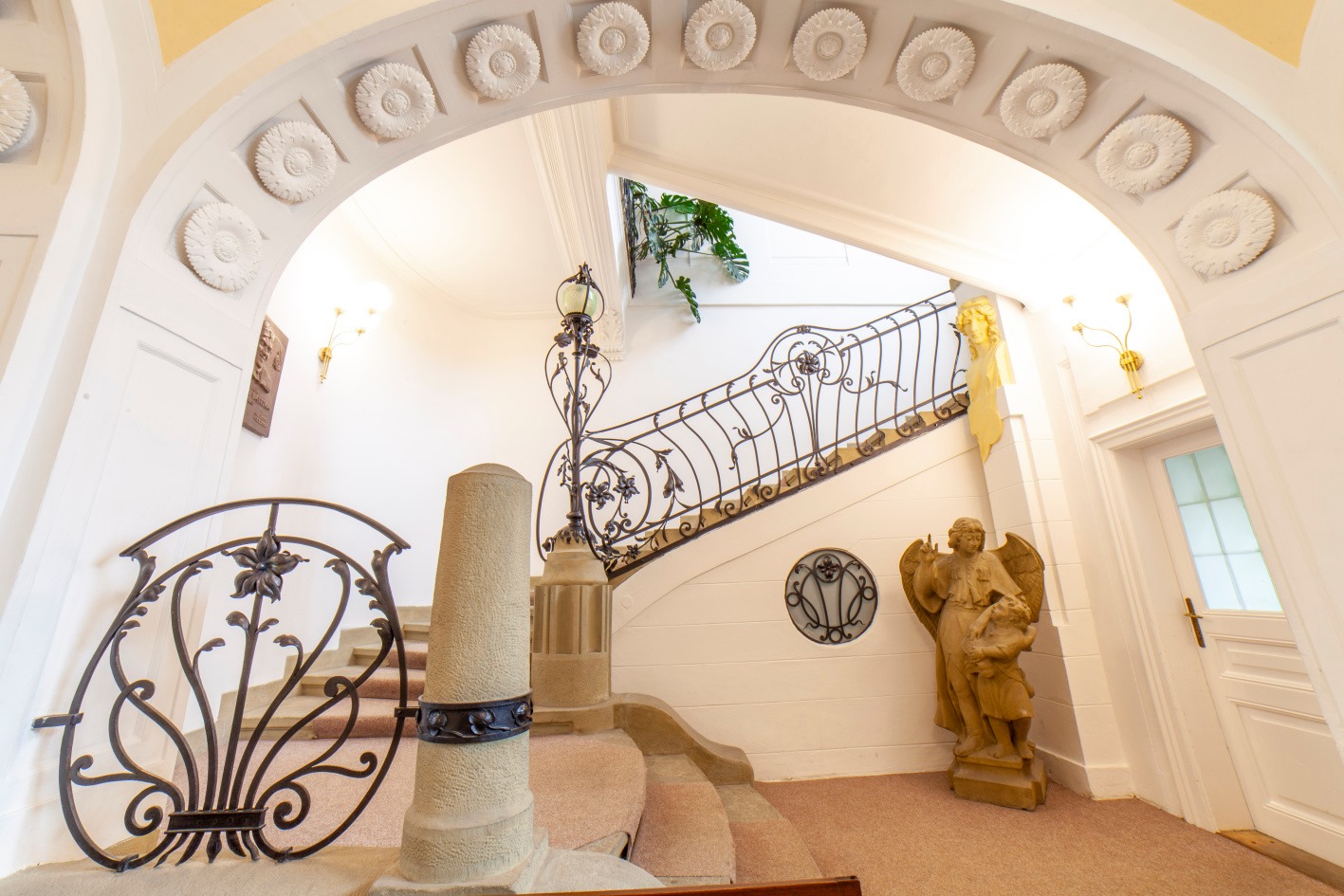 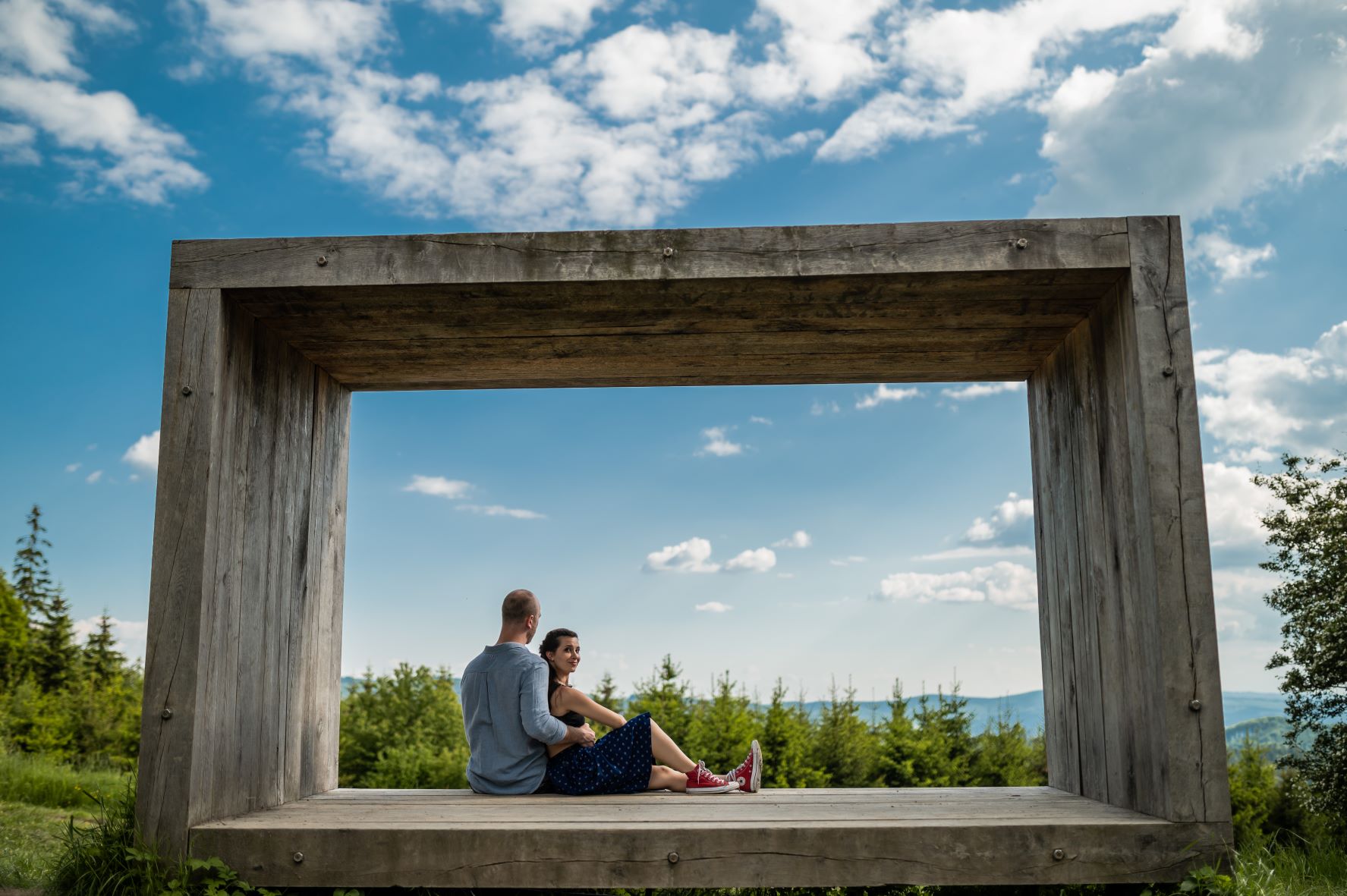 Všechno je jinak: „doba pocovidová“
RUD/občan(modelová kalkulace pro Valašské Klobouky)

19 728,64 Kč
- 367 149 990 Kč/ZK/rok
Trendy v generaci X a Y v Evropě
Dobrovolná šetrnost

Work-life balance

Potřeba adaptace na klimatickou změnu

Upozadění průmyslu ve struktuře HDP ve prospěch služeb a distančně vykonavatelných prací

Migrace za lepšími životními podmínkami jinde v EU
Trendy v generaci Z  (výzkum TA ČR, Slavičínsko, 2021/2022)
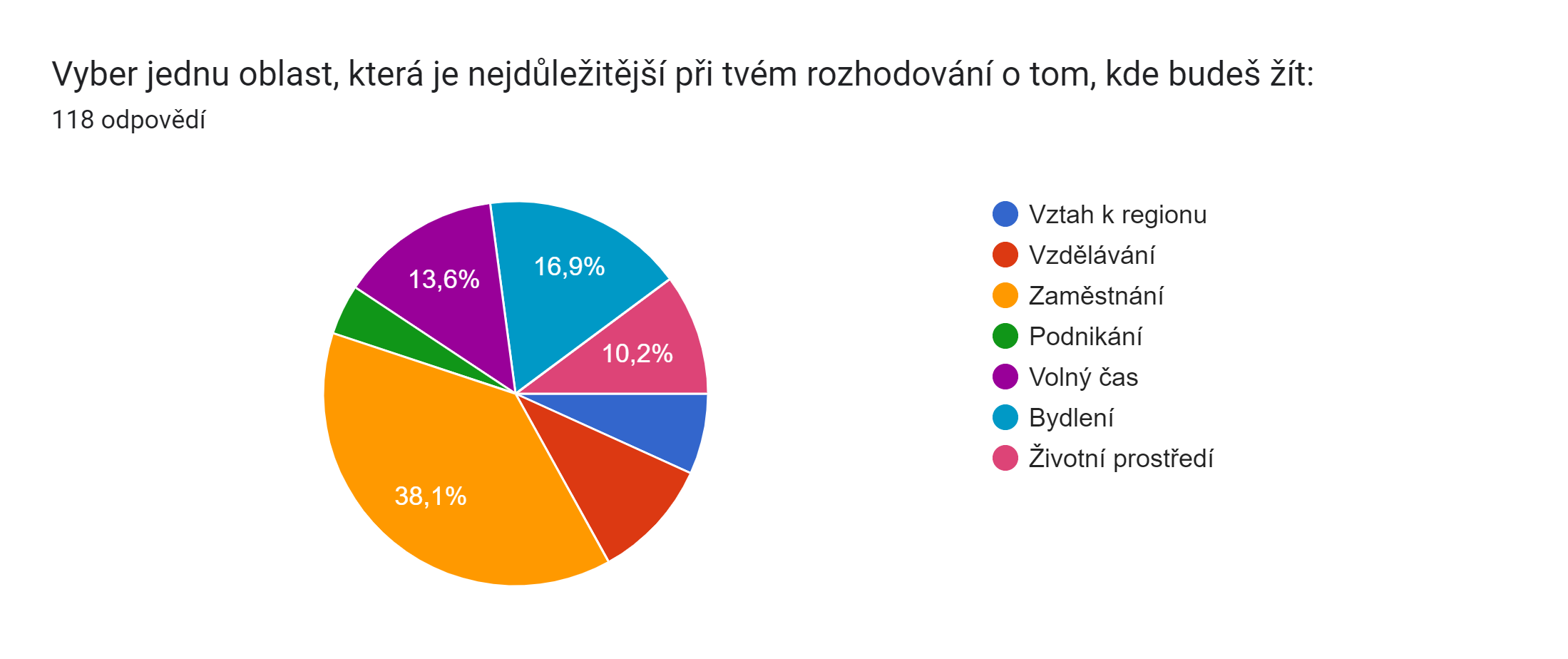 Trendy v generaci Z  (výzkum TA ČR, Slavičínsko, 2021/2022)
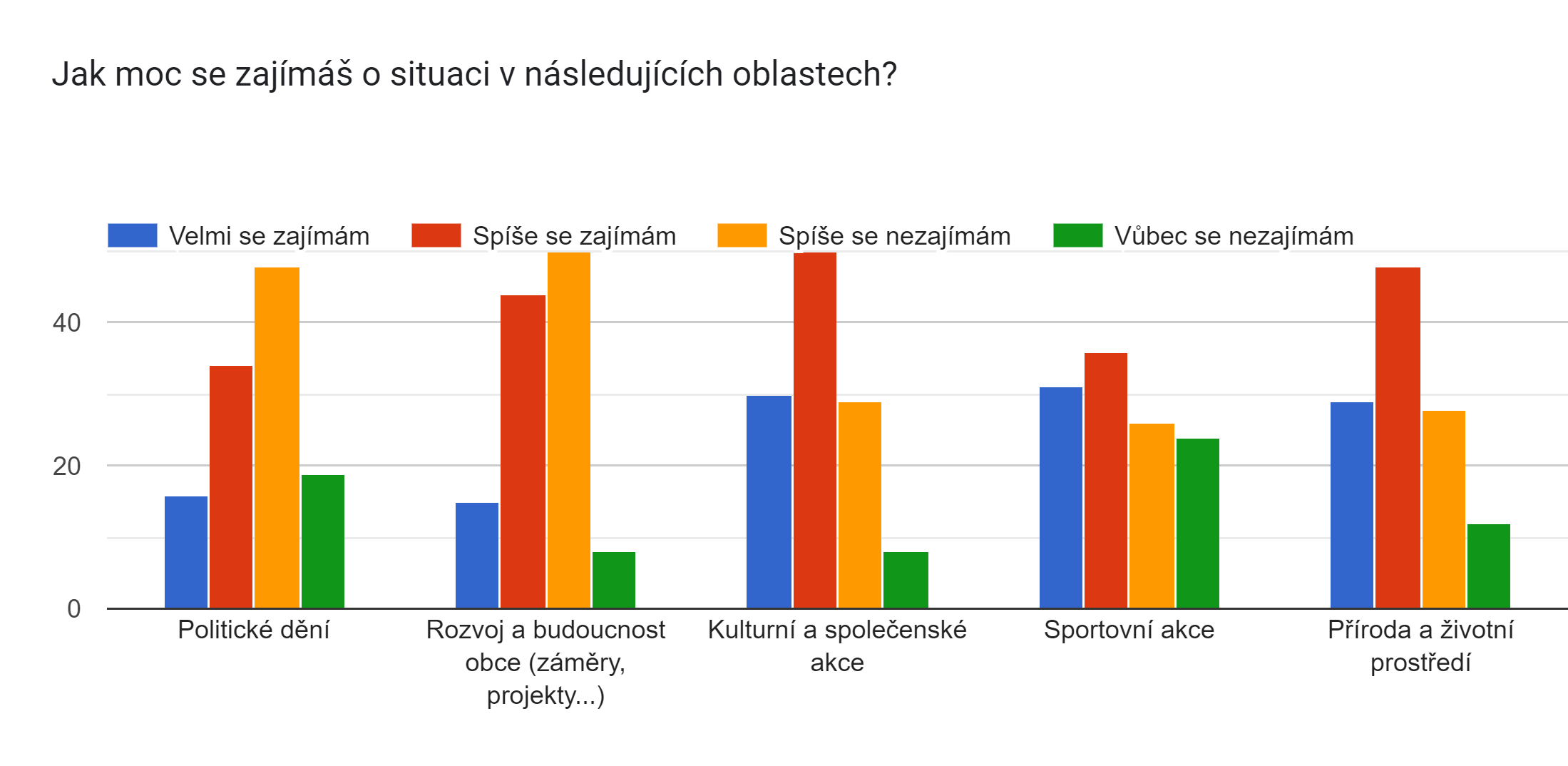 Trendy v generaci Z  (výzkum TA ČR, Slavičínsko, 2021/2022)
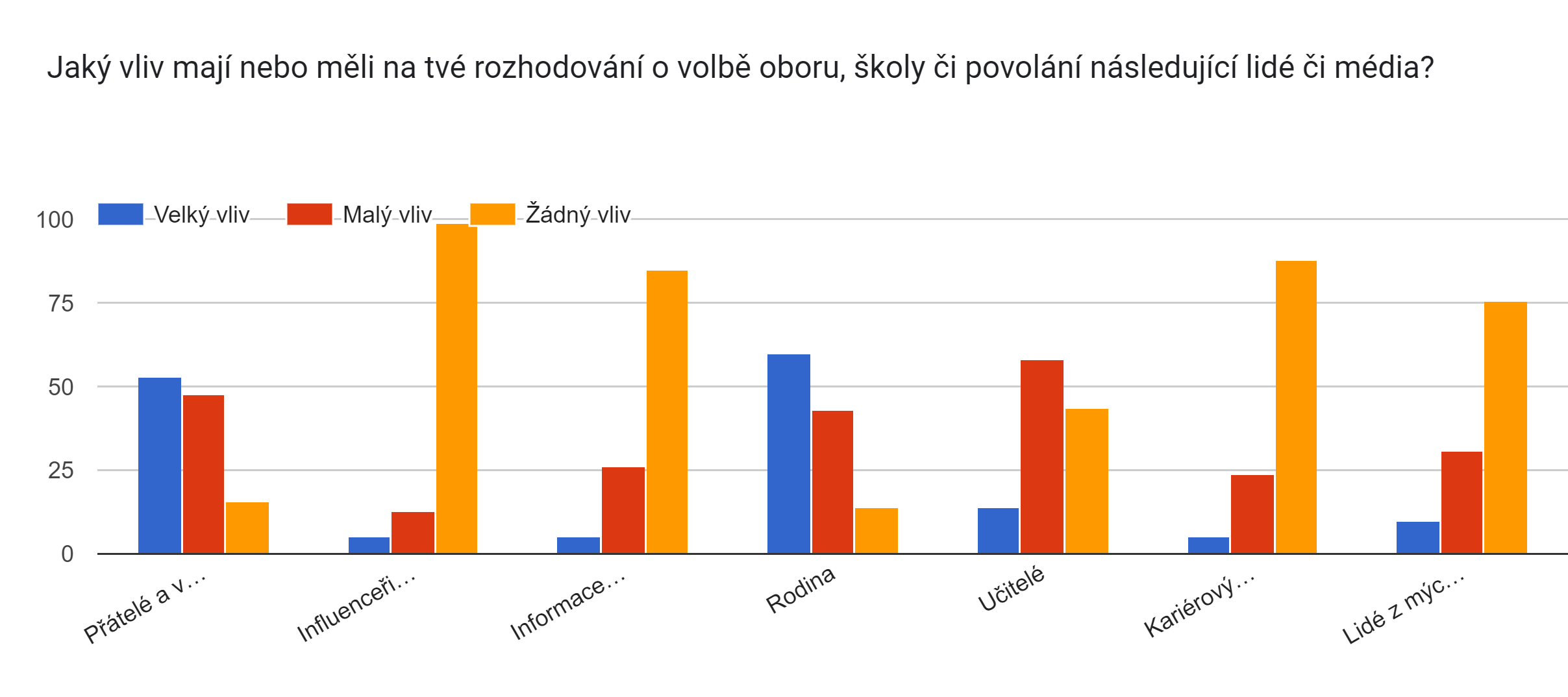 Trendy v generaci Z  (výzkum TA ČR, Slavičínsko, 2021/2022)
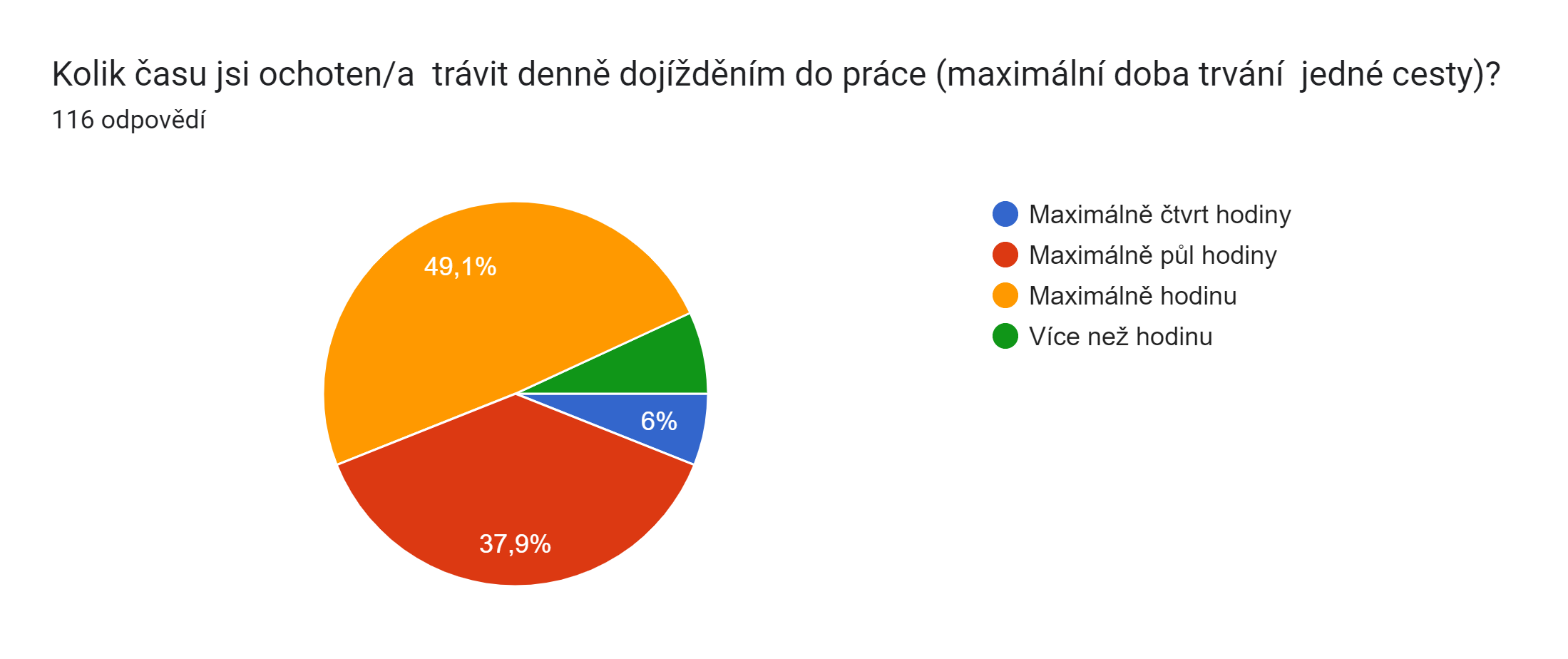 Trendy v generaci Z  (výzkum TA ČR, Slavičínsko, 2021/2022)
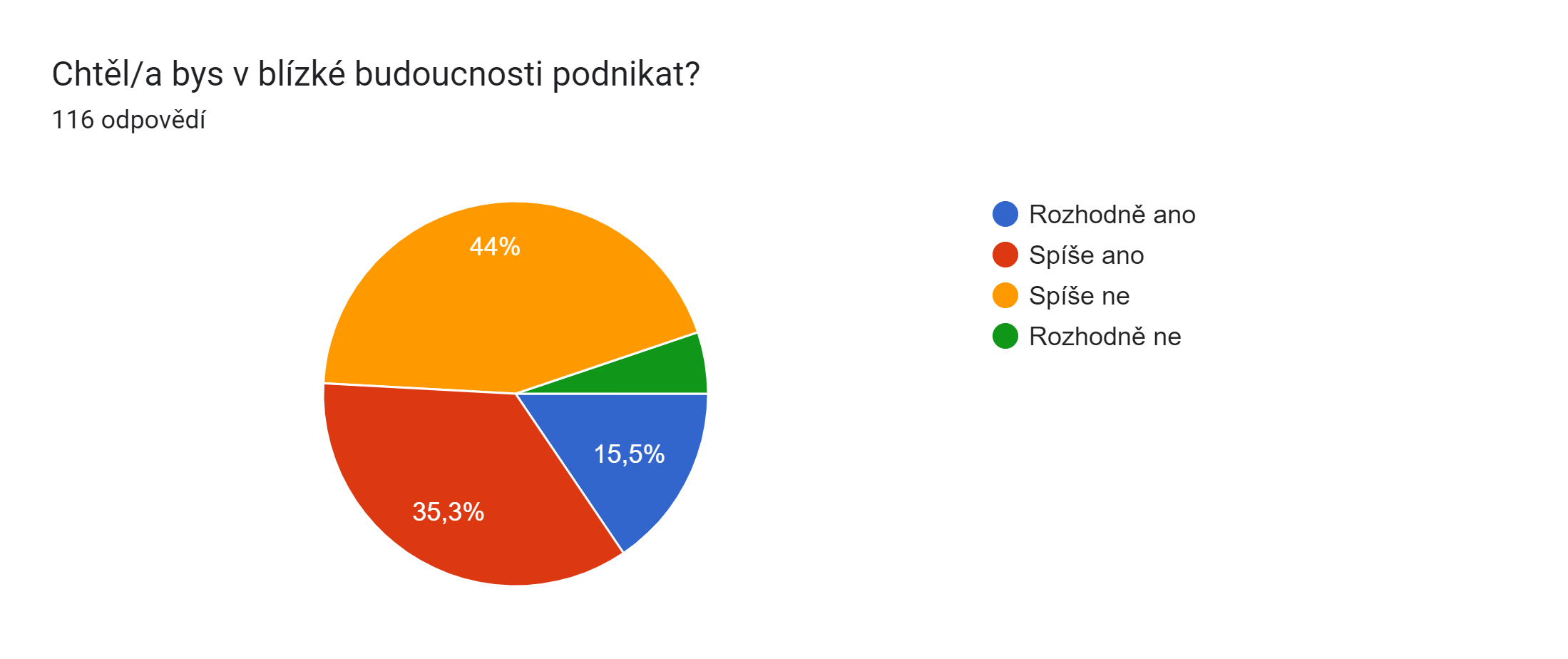 Neovlivnitelné trendyv populaci (CZ vs. EU)
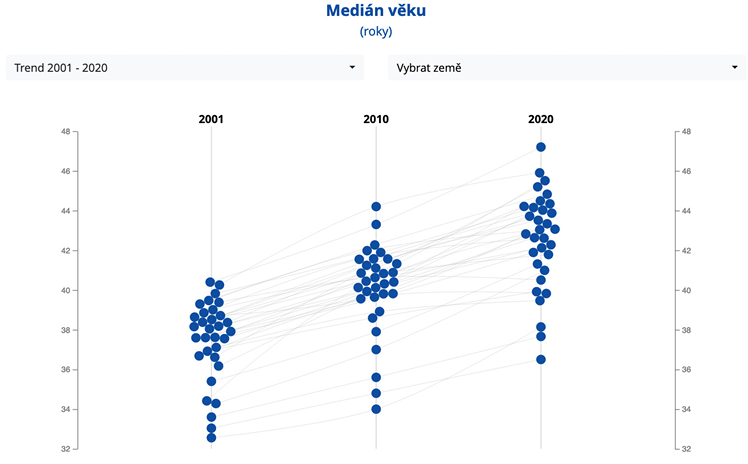 Neovlivnitelné trendyv populaci (CZ vs. EU)
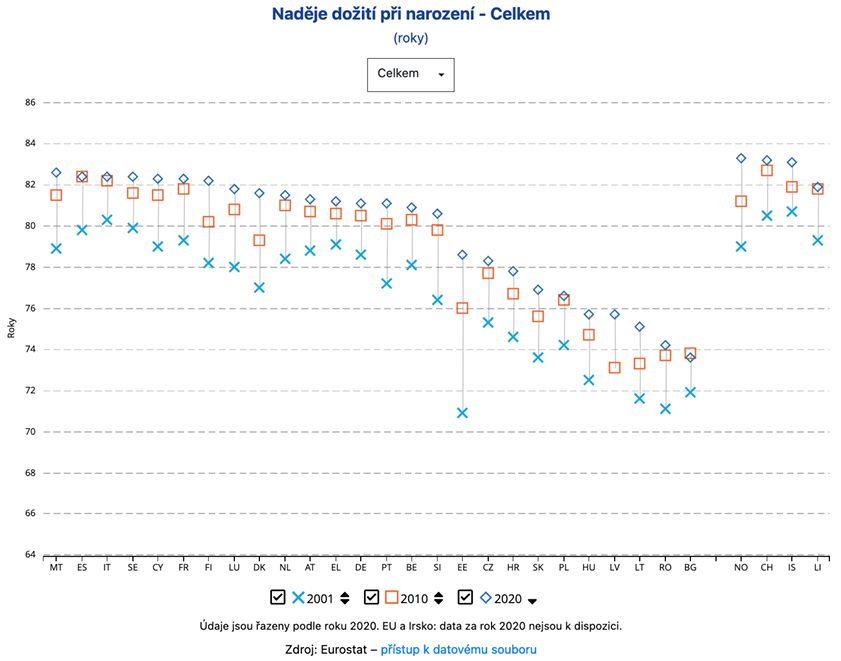 Neovlivnitelné trendyv populaci (CZ vs. EU)
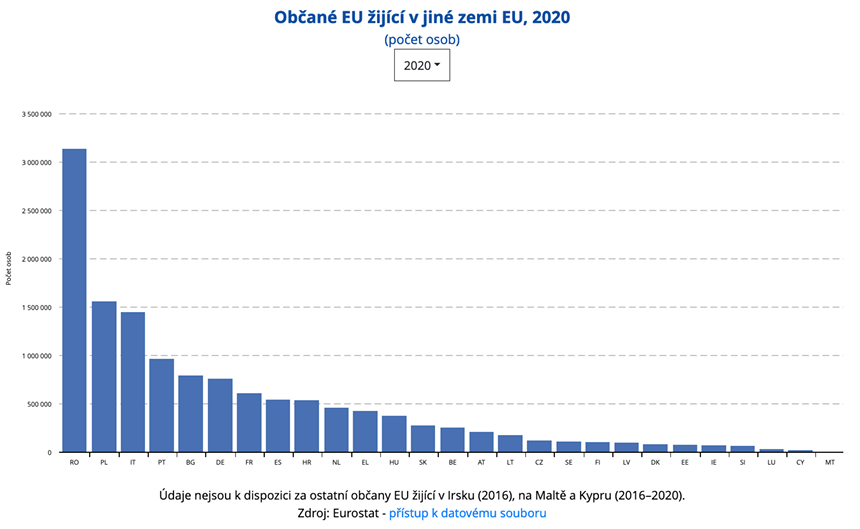 Neovlivnitelné trendyv populaci (CZ vs. EU)
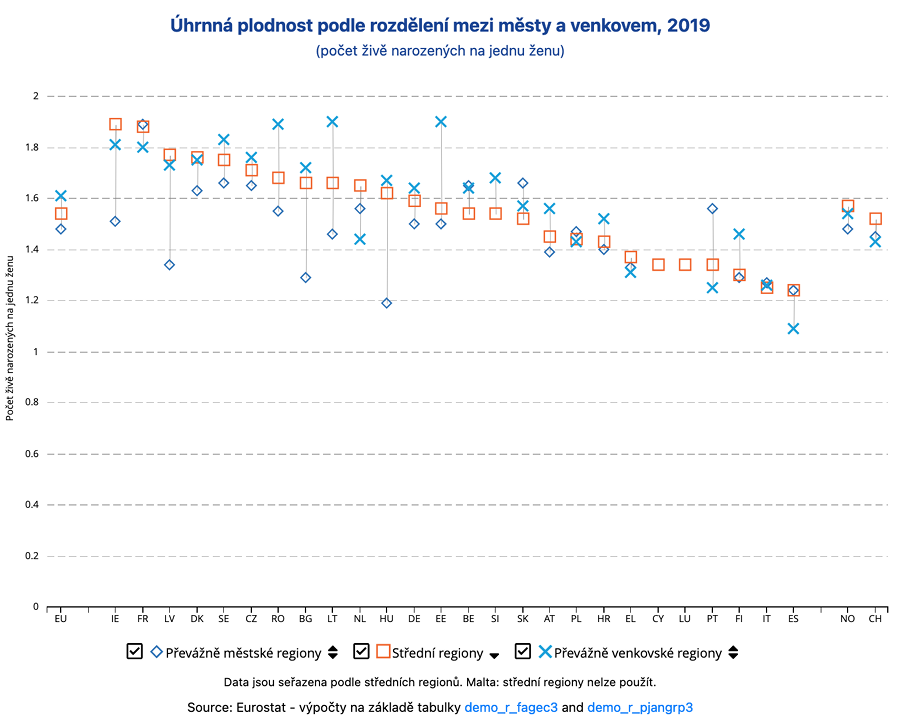 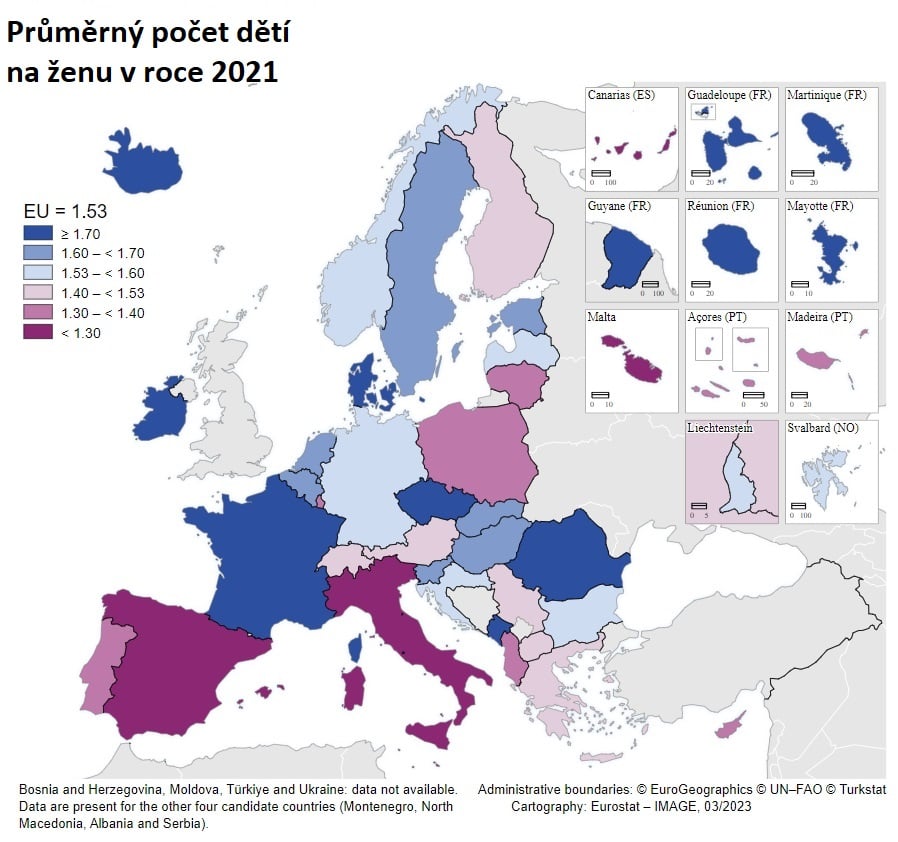 Neovlivnitelné trendyv populaci (CZ vs. EU)
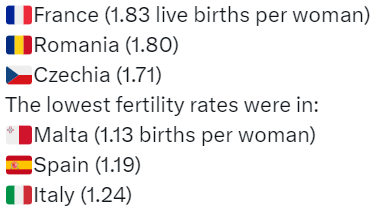 JAK A KAM DÁL?
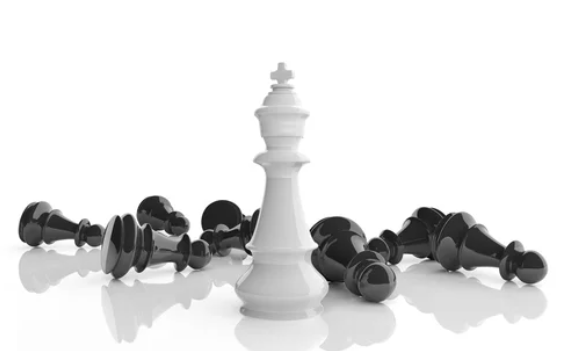 DOVEDNOSTI LIDÍ &
SPECIALIZACE ÚZEMÍ
Dovednosti
Future of Jobs
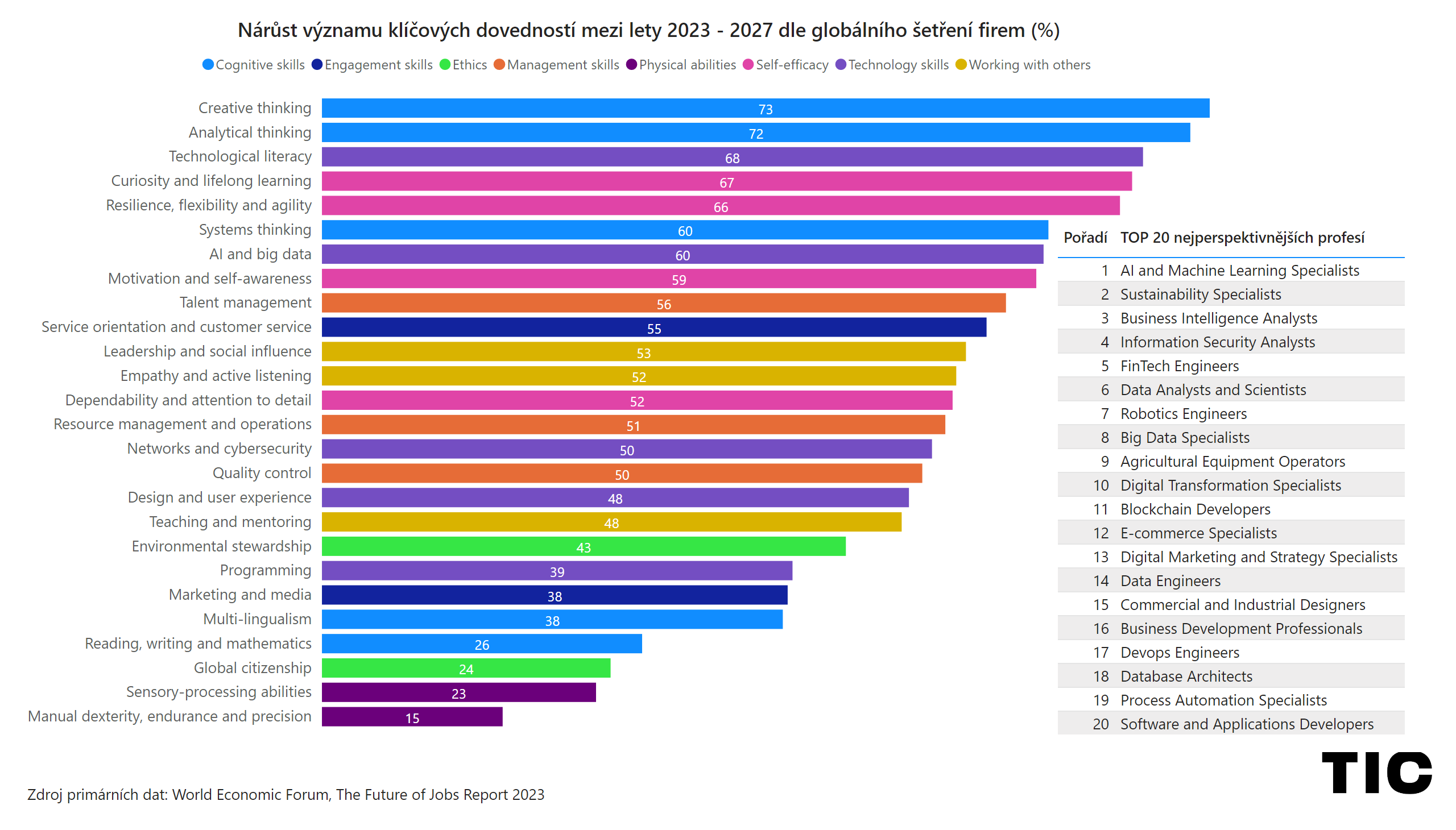 [Speaker Notes: image
No alt text provided

Nárůst významu klíčových dovedností mezi lety 2023 - 2027 dle globálního šetření firem (%)
No alt text provided

textbox
No alt text provided

tableEx
No alt text provided]
Specializace území
Internacionalizace
Infrastruktura
Systémová spolupráce v území ZK (vytvoření formátu sdílení projektů v ORP ZK, pravidelné vzdělávání zástupců municipalit pro rozvoj spolupráce obcí, škálovatelnost rozvojových projektů a hodnocení jejich vlivu na rozvoj regionu)

Nastavení spolupráce mezi moravskými kraji (definování prioritních oblastí spolupráce a společné komunikace těchto priorit mimo ČR)

Internacionalizace ZK a řízená migrace (vytvoření sítě expat center, soft landing balíčky dle skandinávského modelu)
Služby
Dokončení infrastruktury pro efektivní integrovanou veřejnou dopravu (IDZ, cílené program prioritizace hromadné dopravy nad individuální)

Součinnost ZK a ORP národní úrovni při dobudování páteřní sítě dálnic a železnic (transparentnost procesů, SPRDI)

BIM pro krajské a obecní nemovitosti (vytvoření digitálních dvojčat těchto nemovitostí a jejich lepší využití s participací soukromého sektoru; efektivní energetický management)

Podpora rozvoje podnikatelské infrastruktury pro činnosti s vyšší přidanou hodnotou v doménách specializace ZK (pasport podnikatelského prostředí, podpora dalšího prohloubení tuzemských podnikatelů s progresí podílu na HPD kraje)

Systém udržitelné péče o životní prostředí a související infrastrukturu
Lidé
Rozvoj služeb podpory podnikání a VaVaI (podpora pozice a specializace ZK)

Digitalizace veřejné správy umožňující občanům i firmám řešit životní situace remote

Specializovaný systém krajské zdravotní péče

Odpovědný sociální systém (rozvoj terénní sociální péče, zavádění asistivních a imersiviních technologií, využití potenciálu silver economy)

Cirkularita a ekologie novým standardem služeb ve ZK 

Typizovaná SMART řešení pro obce ZK

Slovácký/Valašský „pomalý“ cestovní ruch (centra pro hluboký odpočinek, lokální gastro, amazing places)
Systémově rozvíjené podmínky aktivního občanství, občanské angažovanosti a participace

Celoživotní vzdělávání založené na celostním přístupu, zážitkové pedagogice, talent managementu s orientací na dovednosti všech generací. 

Ekonomicky spravedlivý systém akcentující přidanou hodnotu na trhu práce – vyšší přidaná hodnota znamená vyšší mzdu (6. kraj dle HDP musí znamenat 6. kraj v průměrné mzdě)

Ambasadorství „hrdosti“ občana ZK (je dobré tu žít); domov je tam, kde se člověk cítí v bezpečí, kde funguje sounáležitost lidí, kde je vysoká naděje na nadprůměrné dožití)
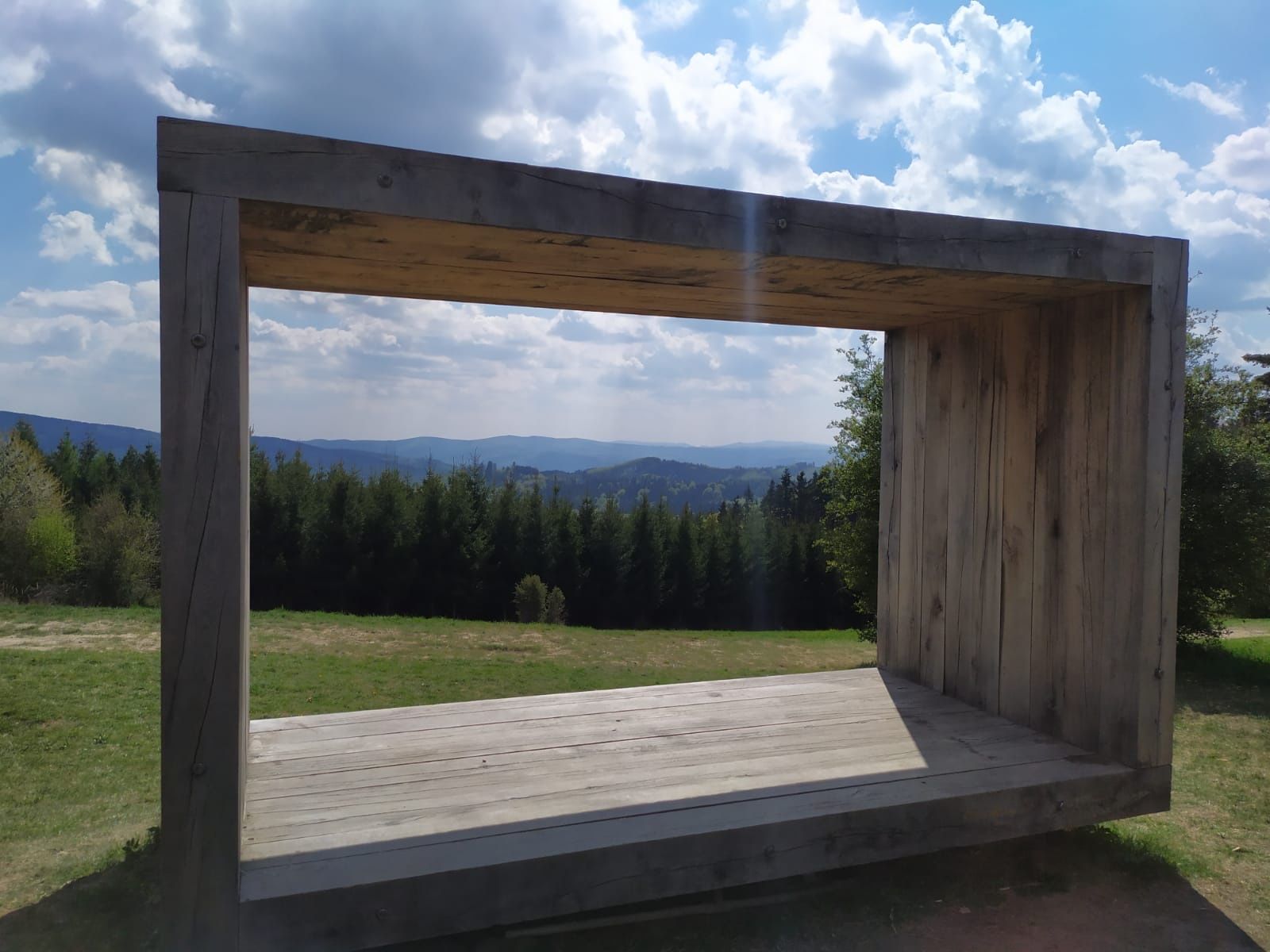 Děkuji za Vaši 
pozornost.


Lukáš TrčkaCEO TIC Zlíntrcka@ticzlin.cz
www.ticzlin.cz